|Phrase
  from  the  Bible
성경
봉독
마가복음 1장 40~ 45절
40절
한 나병환자가 예수께 와서 꿇어 엎드려 
간구하여 이르되 원하시면 
저를 깨끗하게 하실 수 있나이다
마가복음 1장 40~45절
41절
예수께서 불쌍히 여기사 손을 내밀어 
그에게 대시며 이르시되 내가 원하노니 
깨끗함을 받으라 하시니
마가복음 1장 40~45절
42절
곧 나병이 그 사람에게서
떠나가고 깨끗하여진지라
마가복음 1장 40~45절
43절
곧 보내시며 엄히 경고하사
마가복음 1장 40~45절
44절
이르시되 삼가 아무에게 아무 말도 하지 말고 
가서 네 몸을 제사장에게 보이고 
네가 깨끗하게 되었으니 모세가 명한 것을 드려 
그들에게 입증하라 하셨더라
마가복음 1장 40~45절
45절
그러나 그 사람이 나가서 이 일을 많이 전파하여 
널리 퍼지게 하니 그러므로 예수께서 
다시는 드러나게 동네에 들어가지 못하시고 
오직 바깥 한적한 곳에 계셨으나 
사방에서 사람들이 그에게로 나아오더라
마가복음 1장 40~45절
“전달 갓”
내가 만약 BTS를 만났다면?
마가복음 1장 40~45절
|Preach
 the word
말
씀
기적은 하나님의 뜻에 따라 이루어집니다. (40절)
불쌍히 여길 때기적은 시작됩니다. (41절)
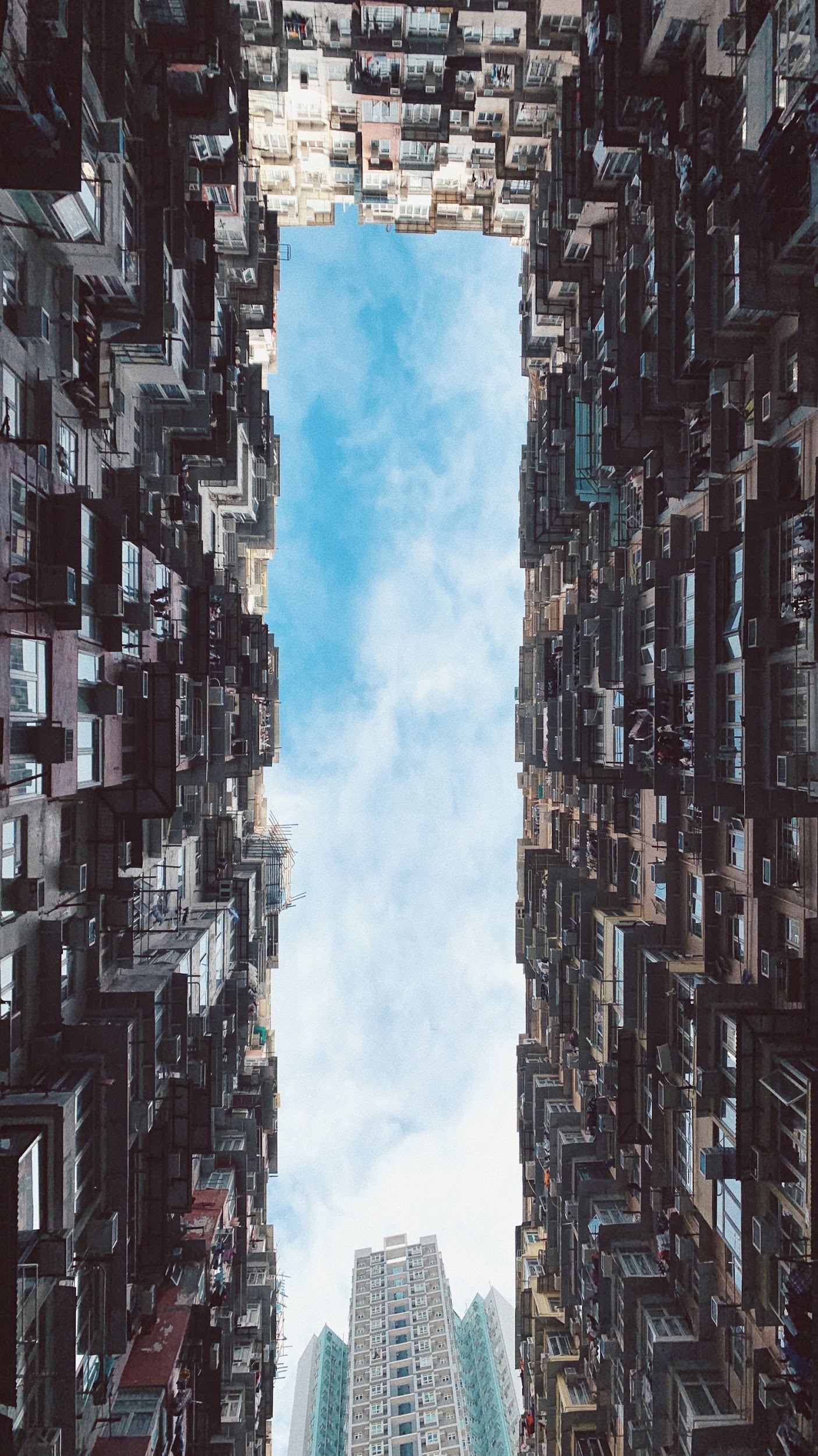 깨끗함을 입증하는 삶을 살아갑시다.(44절)
기적(복음)은 전파 능력이 있습니다.
(45절)